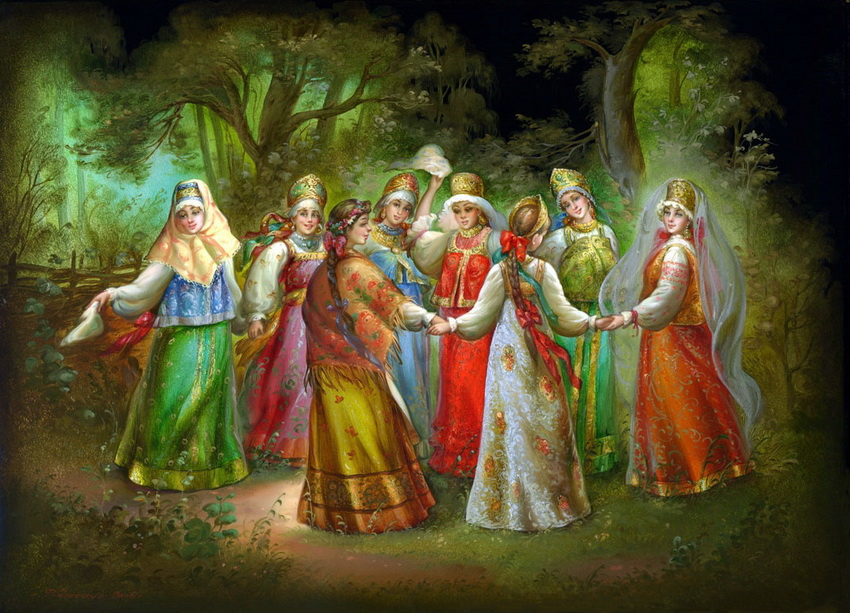 Неповторимый русский стиль

Константин Маковский
(1839-1915)
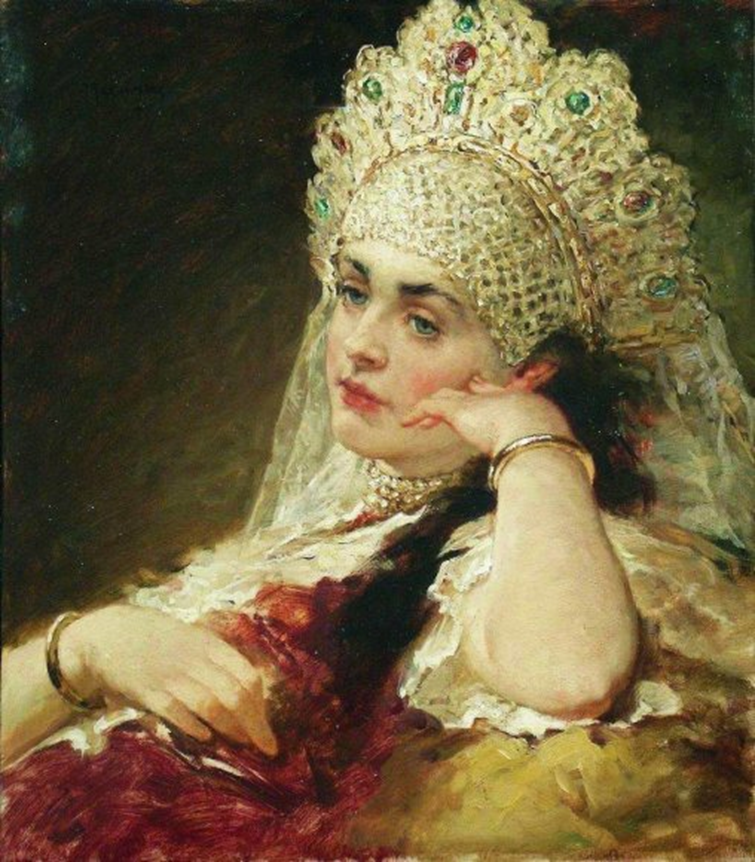 Девушка в жемчужном ожерелье (1880-1890-е)